第三章 物态变化
第5节：跨学科实践：探究厨房中的物态变化问题
学习内容导览
展示交流
项目提出
项目实施
项目分析
1.学会知识：复习初中物理中物态变化等相关知识，体会这些物理知识在生活中的实际应用。
2.学会方法：能够在生活中发现并提出物理问题，尝试用物理知识和规律解决现实生活中的问题，解释生活现象。
3.产生兴趣：体会到物理学科与生活的紧密联系，产生浓厚的学科兴趣。
知道六种物态变化吗？
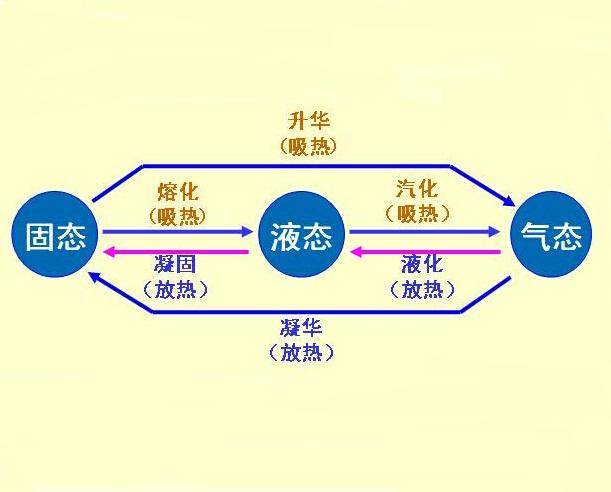 一、项目背景
厨房不仅是加工食材、制做家庭美味的场所，也是日常生活中充满物态变化的“实验室”。
    请你利用周末时间配合妈妈为家人准备一顿丰盛的午餐，对烹饪过程进行拍照，解释其中涉及的物态变化，并通过思考，试着从提高烹饪效率、提升食品品质等方面给出自己的改进建议。
厨房中的热现象
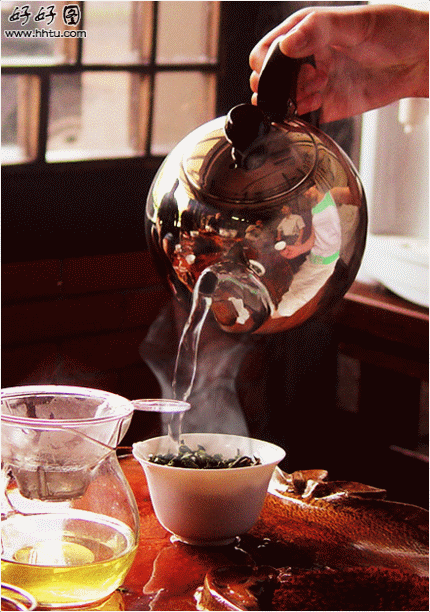 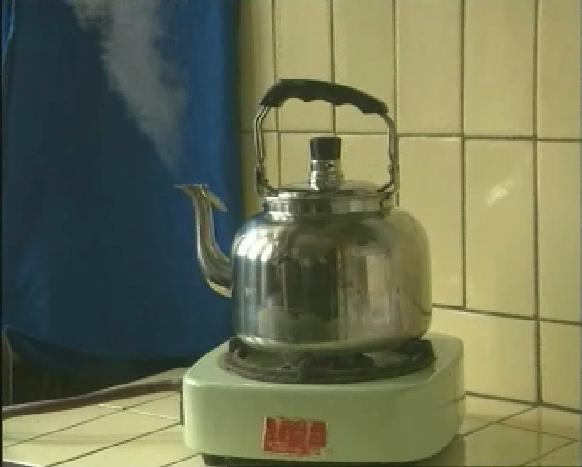 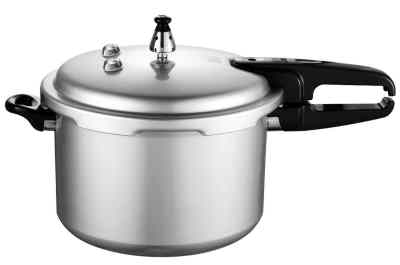 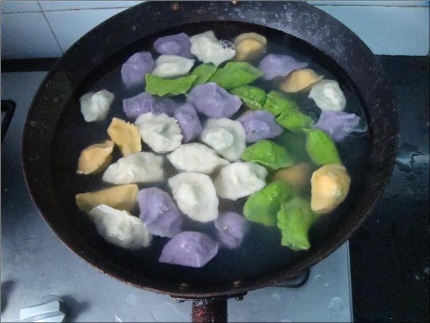 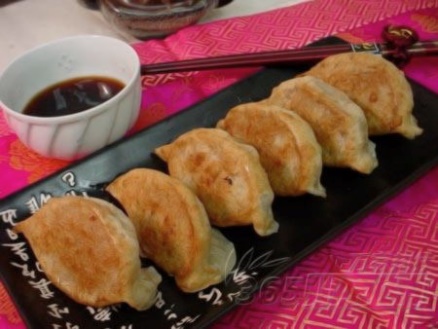 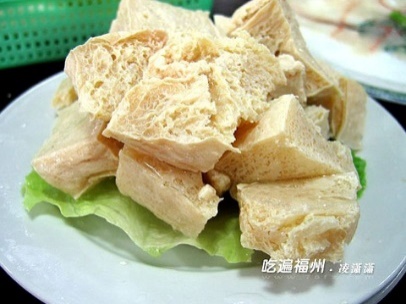 我们可以先观察厨房中都有哪些现象与物态变化有关，再分析这些现象中的物理问题。具体任务如下：
1.观察厨房中的物态变化，分析这些物态变化对烹饪的影响。
2.从物理学的视角，对烹饪过程中发现的一些问题提出改进建议或总结认识体会。
3.实施改进建议，描述实施后的情况，并评估其效果。
最后成果形式：（三选一）
1.制作小视频；
2.写成调查报告；
3.出一份相关试题。
例如：小视频
1.观察厨房中的物态变化，描述这些物态变化发生的条件、过程与结果。分析物态变化的有关规律或相关参数对烹饪的影响。例如，由于食用油和水的沸点差异就会形成炸、煮和蒸等不同的烹饪方式。
下面的表格中记录了一些在厨房中观察到的现象和相应的物态变化，请把你的观察结果补充在表格中。
2.从物理学的视角找出这些现象对烹饪过程的影响，对烹饪中可能存在的问题提出具体的改进建议。进一步说明这些建议是怎样优化烹饪过程或解决安全隐患的，并解释这些建议的科学依据。
还可以撰写一篇观察报告，从物理学的视角分析物态变化规律在烹饪过程中所起的作用，总结认识体会。
3.选择一个改进建议，在家人的帮助下，在厨房中进行实际操作，检验效果。操作时要记录实施过程中的观察结果和有关数据包括必要的调整措施和遇到的问题。
分析实施改进建议后的结果，并与改进前的情况进行比较，看看改进建议是否有效。
注意：
在家中实验前,请确保你处于安全的操作环境中，并能正确使用各种厨具，家中还应有成年人在场，操作时须注意避免烫伤!
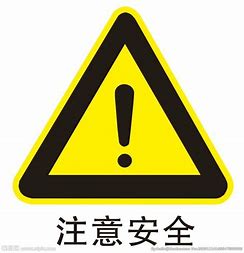 时间：安排在周末，在家实施，并完成汇报内容。
整理汇总自己的发现、所学到的知识以及提出的改进建议，用幻灯片、海报或视频记录等形式汇报。
也可以通过辩论、角色扮演、烹饪比赛等形式进行交流，并互相评价，共同提高。
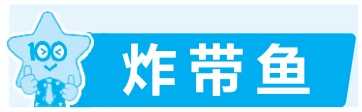 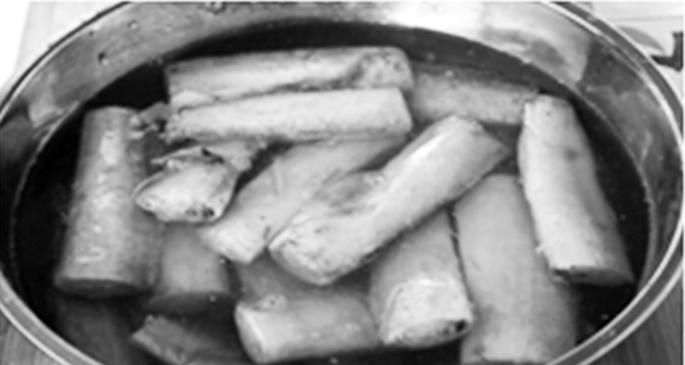 降低
熔化
续表
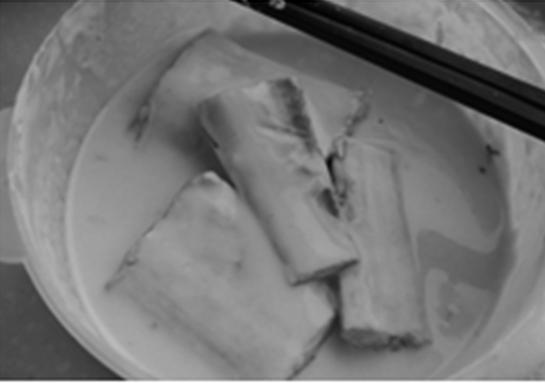 汽化
续表
低
汽化
续表
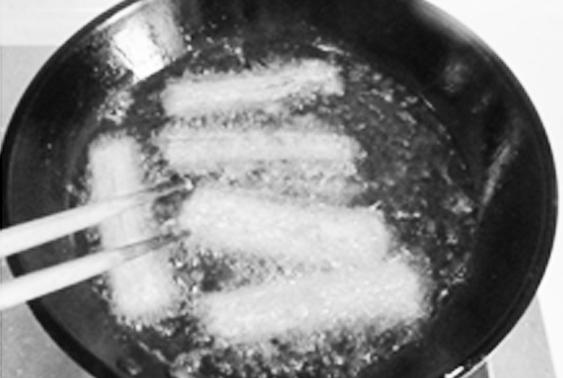 汽化
续表
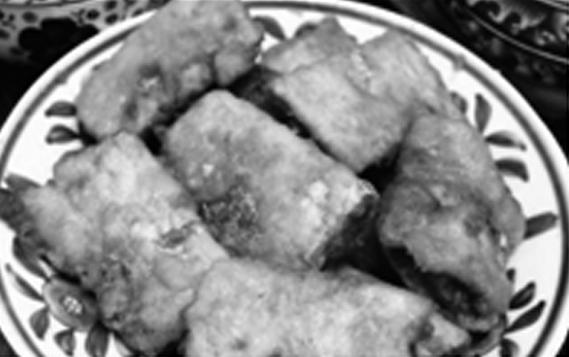 带鱼慢慢冷却
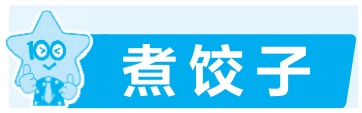 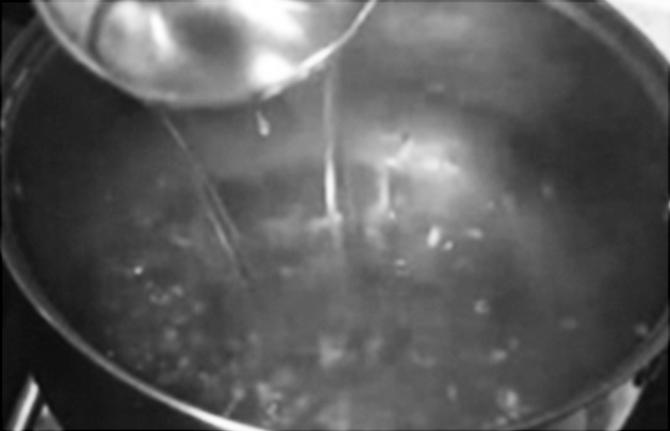 大火
汽化
续表
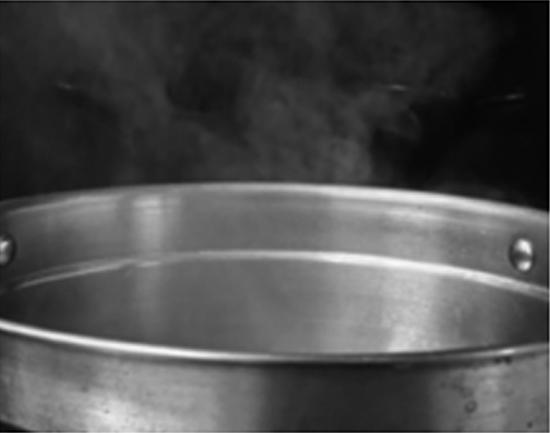 液化
续表
液化
熔化
续表
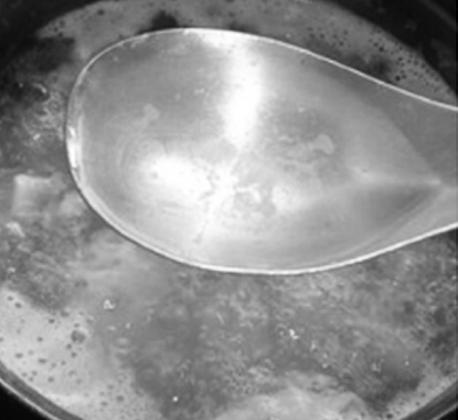 不变
能
不能继续吸热
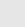 续表
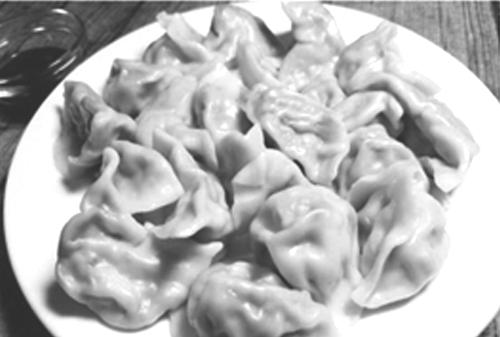 高于
吸收
液化
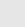 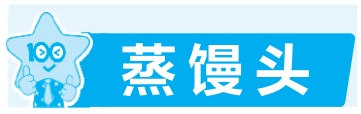 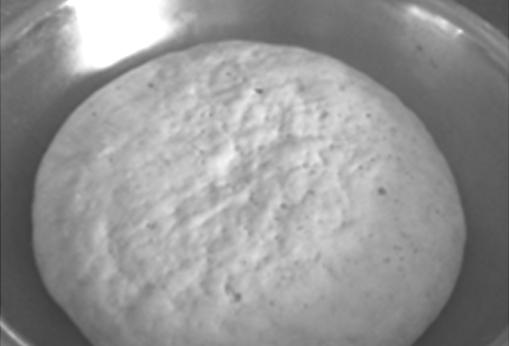 蒸发（或汽化）
续表
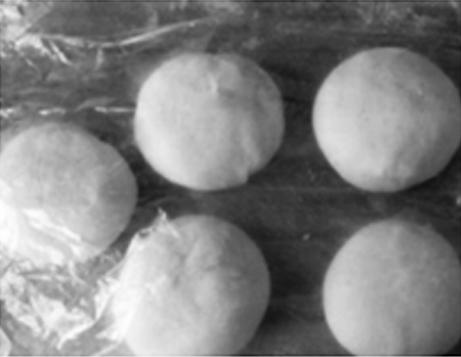 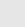 续表
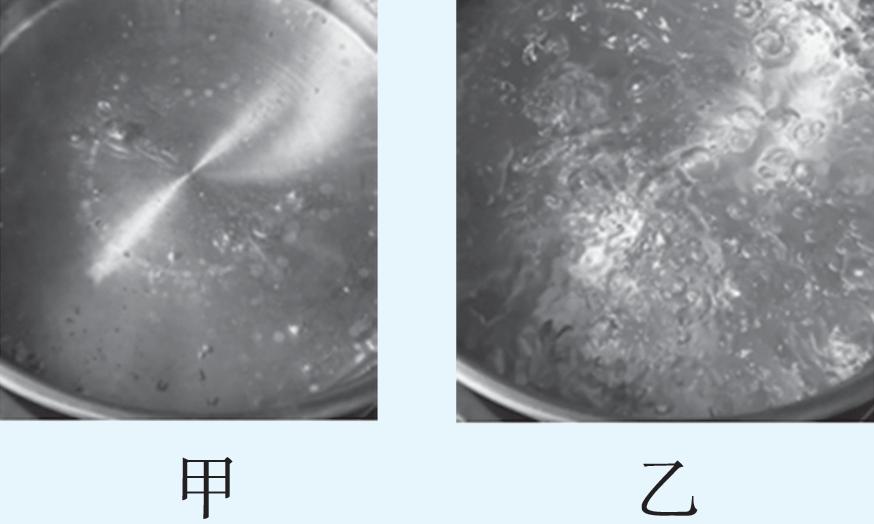 甲
乙
出现大量
气泡，且气泡上升变大
续表
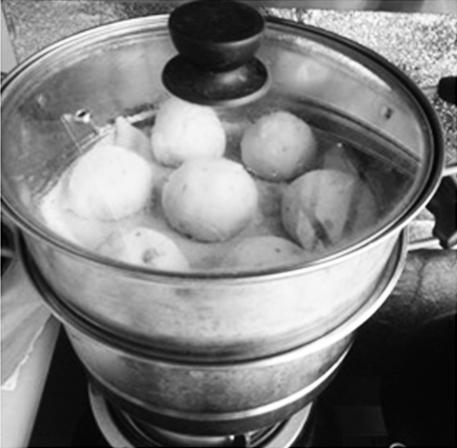 不变
液化
放出
续表
吸热
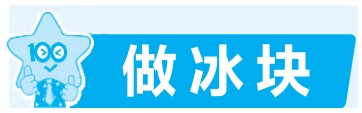 放热
凝固
续表
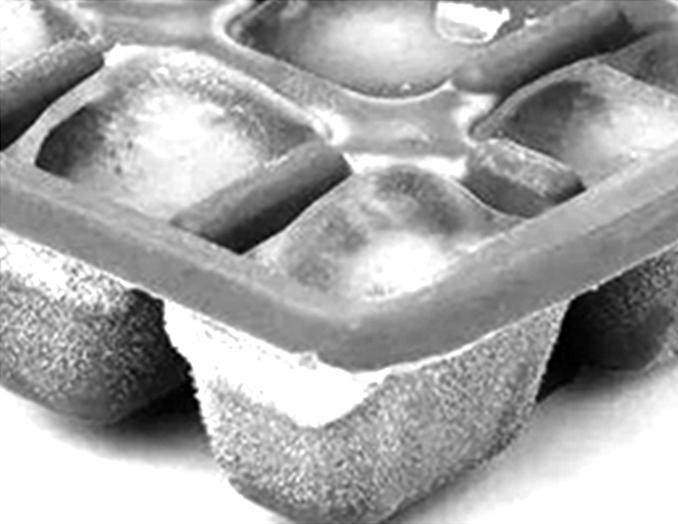 低
熔化
水蒸气
凝华
吸收
根据交流分析的结果，总结厨房中物态变化。
厨房中的物态变化：
根据课堂安排适量练习
教材课后练习题